Сложение и вычитание в пределах 10
УчительМОУ «СОШ с.Орлов - Гай Ершовского района 
Саратовской области»: 
Бугрова Наталия Анатольевна
Цели:
повторить знания состава чисел;
закрепить умение применять приемы прибавления и вычитания чисел в пределах 10;
решать задачи изученных видов, развивать логическое мышление внимание, память, речь; 
воспитывать умение работать в коллективе, самостоятельность, дисциплинированность;
 прививать любовь к сказкам
Действующие лица: Лиса, Медведь, Змей Горыныч, Кощей, Василиса Прекрасная.
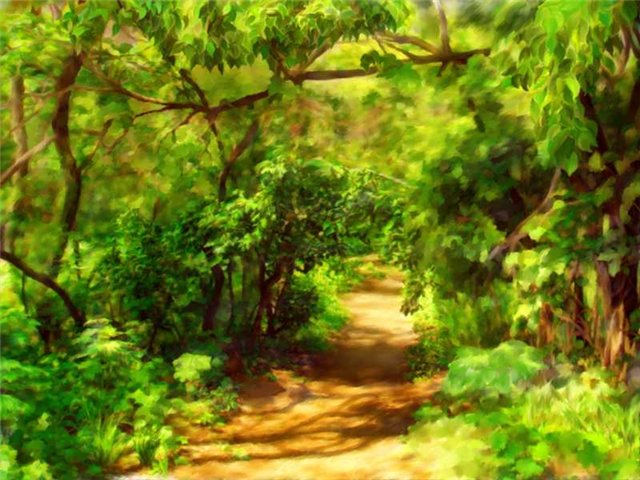 В мире много сказок
Грустных и смешных,
И прожить на свете
Нам нельзя без них
В сказке может все случиться,
Наша сказка впереди,
Сказка в двери к нам стучится.
Скажем гостье: «Заходи!»
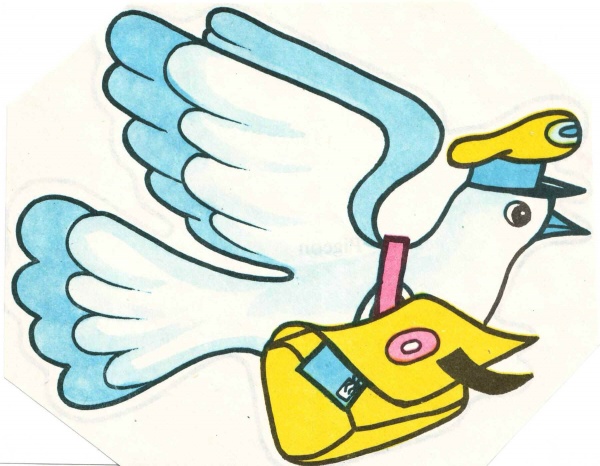 «Похитил меня Кощей Бессмертный и заточил в своем замке. Помогите, люди  добрые! Василиса Прекрасная»
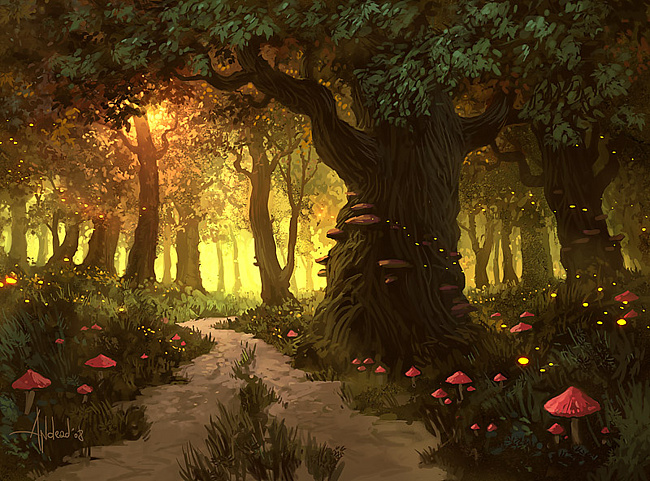 1. Решите удобным способом
4+3             2+7                     1+8 
2.  – Какое число можно вставить в «окошко»? 5≥□
3. Зайдем в лес по этой «цепочке»
8-1-6+2+4-2=5
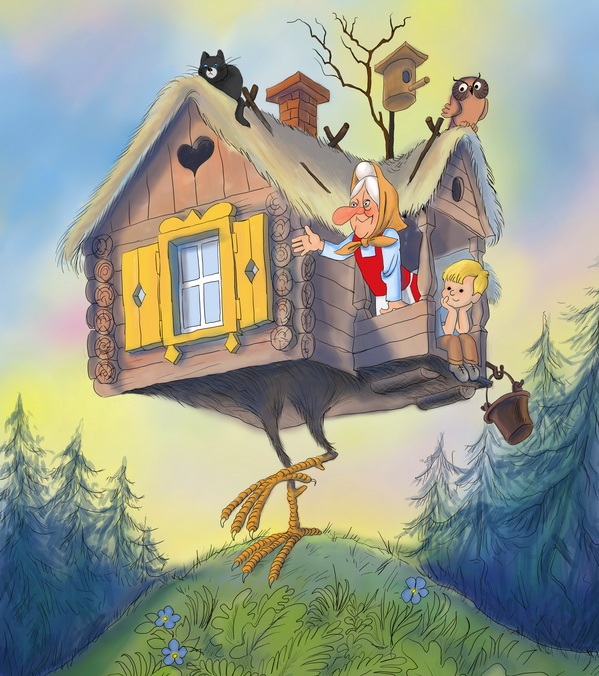 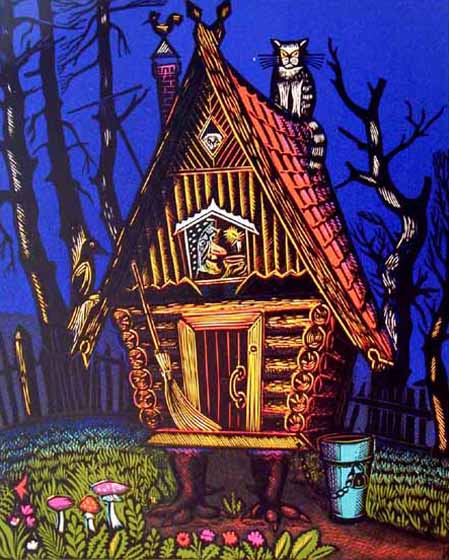 Выполните задания

10□□=8                                                     8□□=5
6□□=9                                                       3□□=7
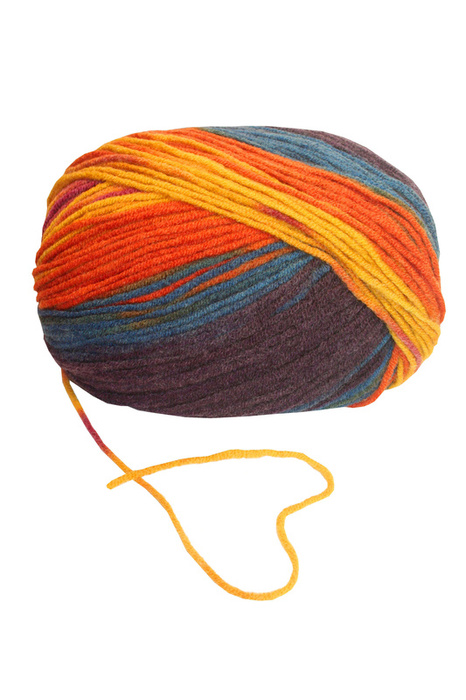 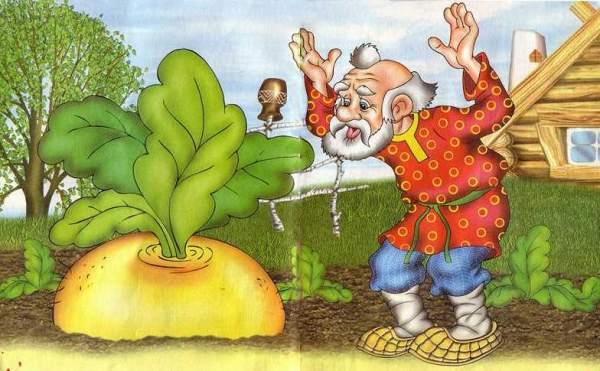 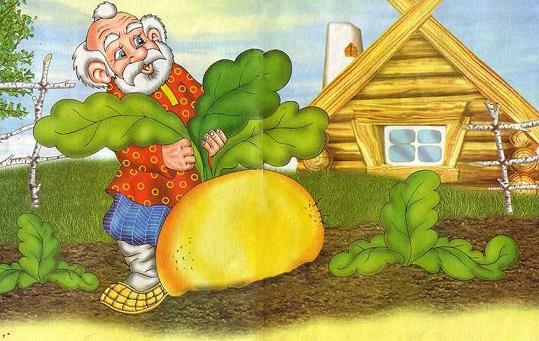 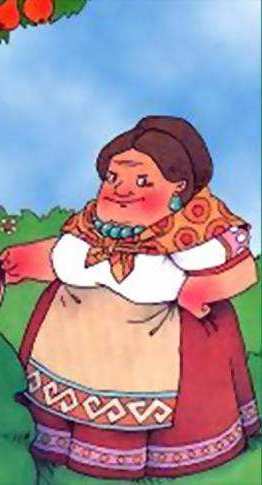 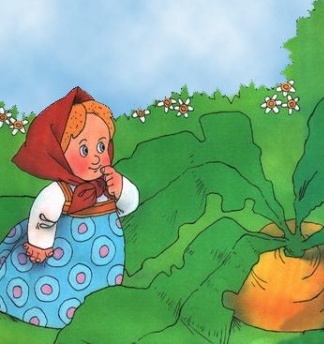 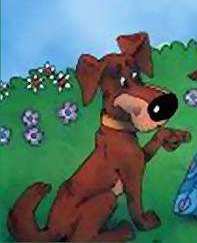 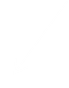 8
8
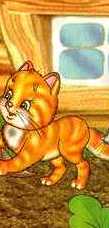 1
6
9
6
4
10
2
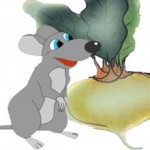 7
10
7
3
9
6
6
3
5
3
8
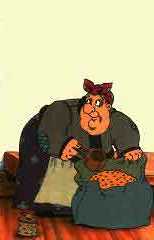 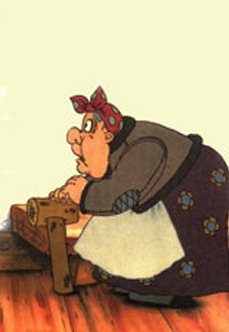 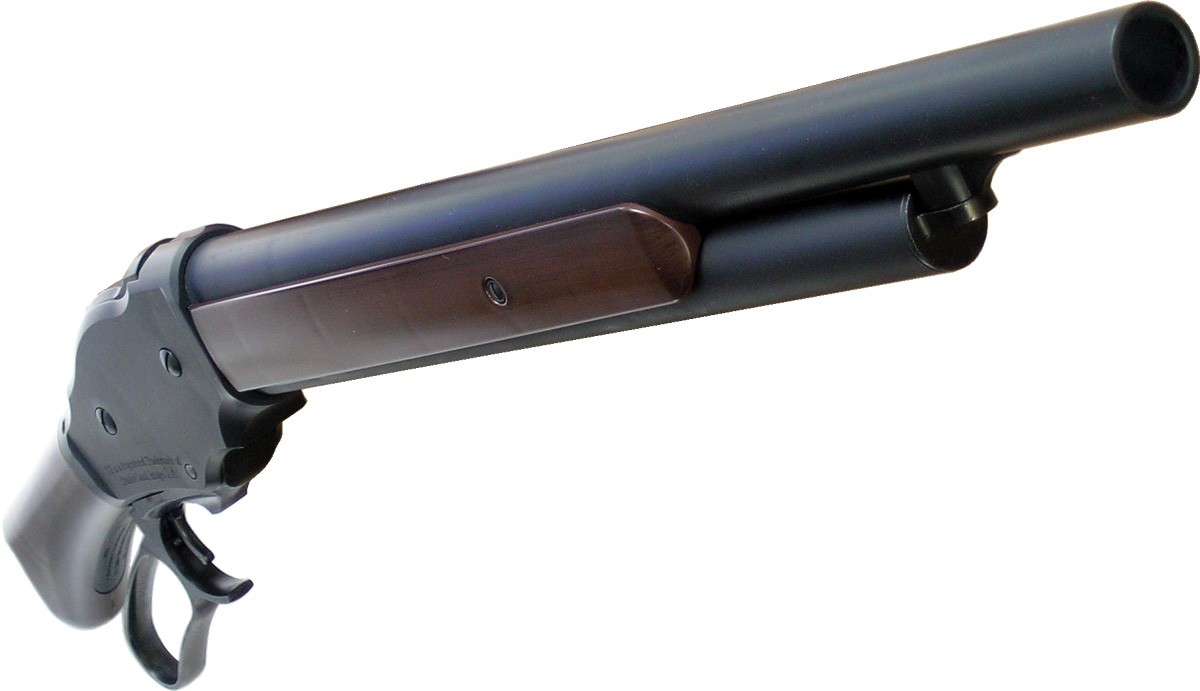 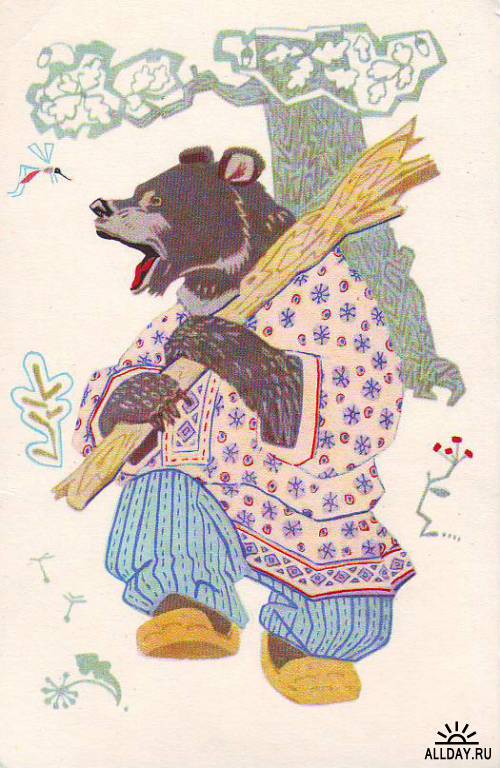 1. На пасеке 3 медвежонка
Играли в прятки у бочонка.
Один в бочонок еле влез.
А сколько убежало в лес? 

2. Ну-ка, сколько здесь ребят
На горе катается?
Трое в саночках сидят,
Один дожидается 

3. Два кубика у Маши,
Четыре – у Наташи,
Вы кубики все эти
Скорей считайте, дети 

4. На тарелочке 7 слив,
Вид их очень уж красив.
Съел четыре сливы Павел.
Сколько мальчик слив оставил?
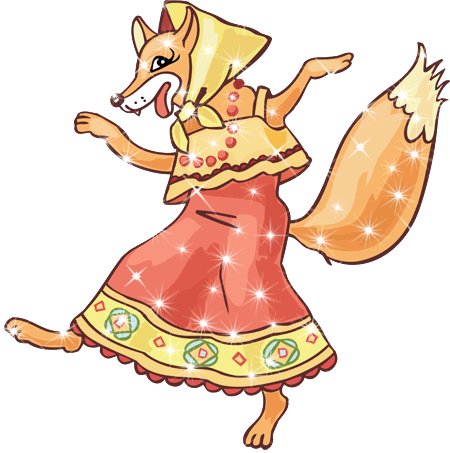 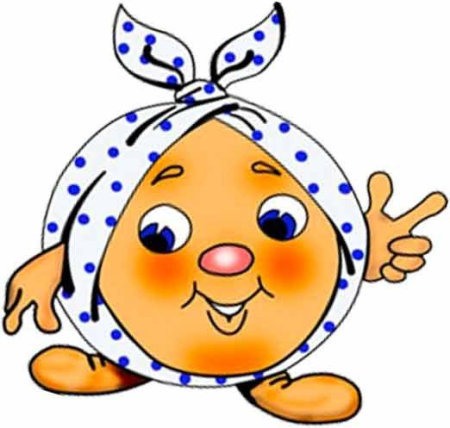 Срочно решим задачи, чтобы спасти Колобка 
(с. 26 № 1(1,2), тетрадь № 2 с.15)
5+1
5+4
2+6
6+2
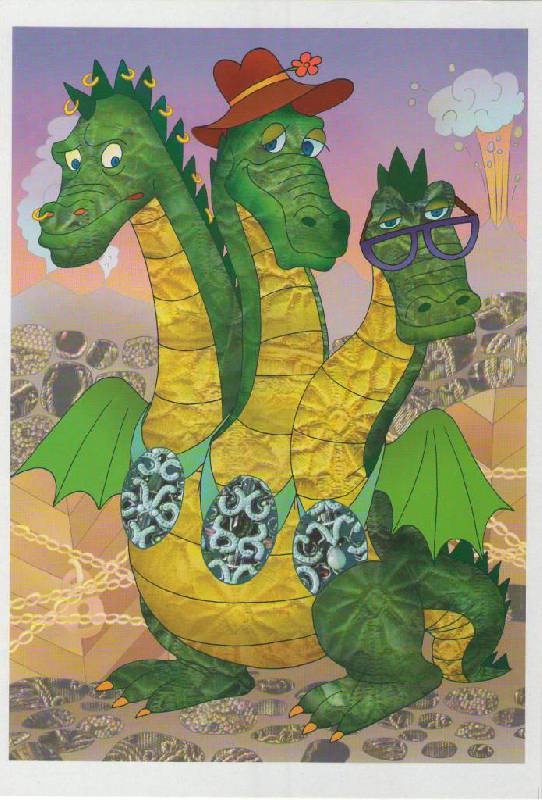 3+4
3+5
5+2
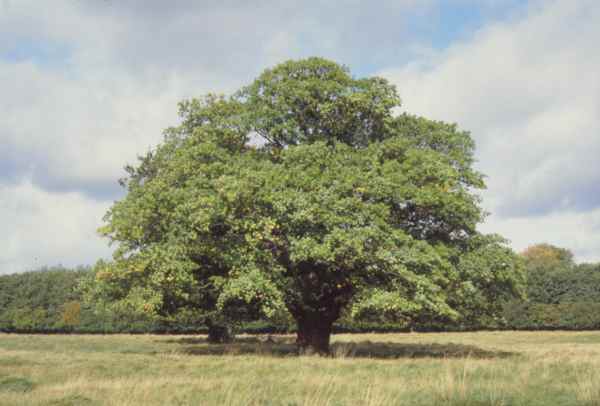 2+8
8+1
7+1
10-4
6-5
2+2
Решим примеры:
 3+2, 9-1,8-2, 5+2, а затем сектор
 с ответом 5 раскрасим зеленым цветом, 
6 – желтым, 
7 – синим, 
8 – красным.
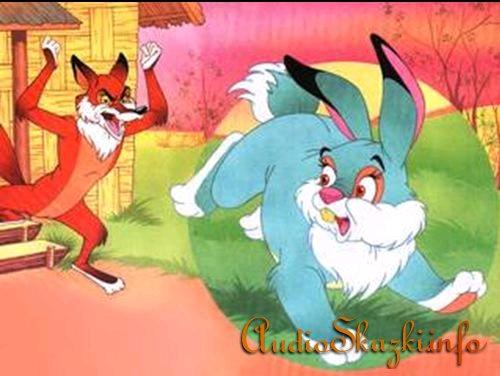 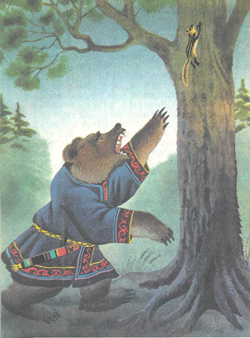 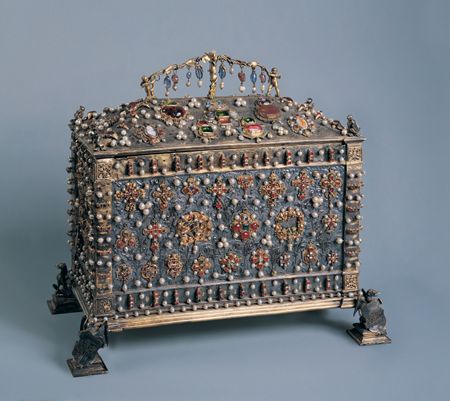 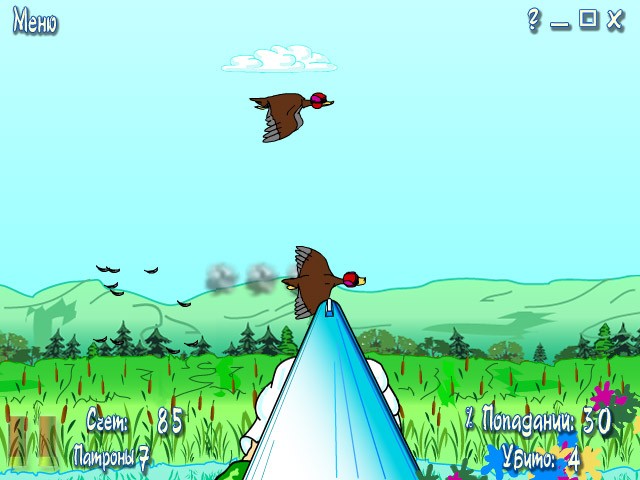 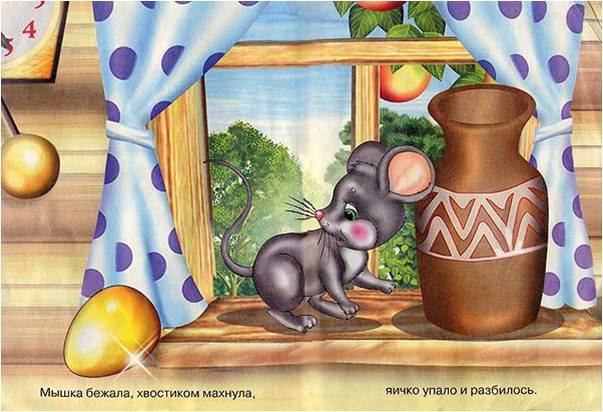 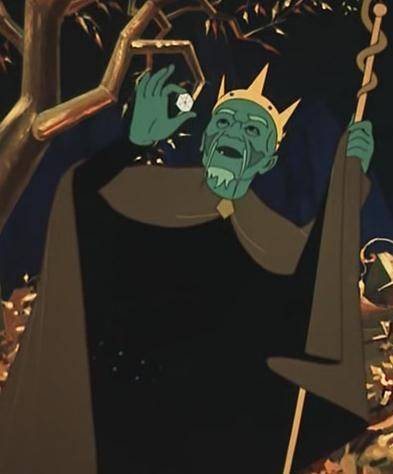 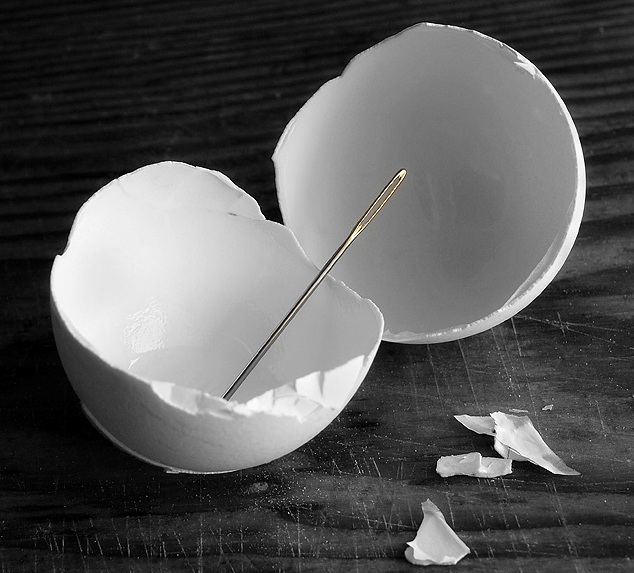 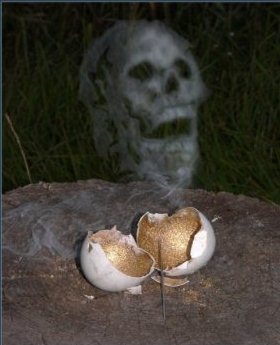 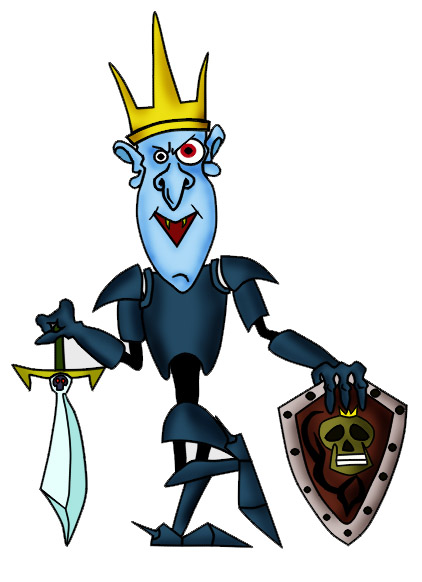 Спасибо Вам за участие 
в интересной сказке!!!